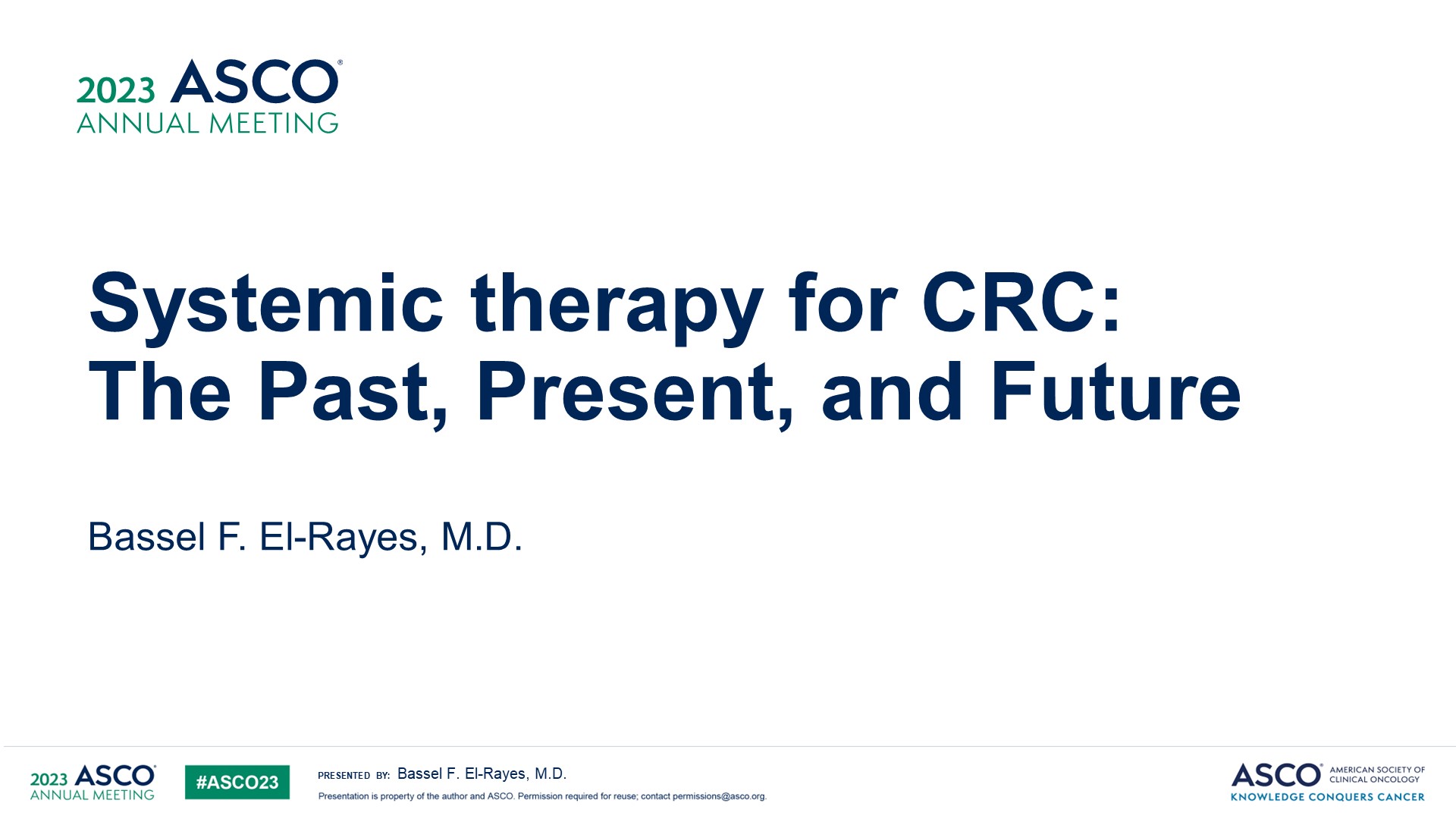 Systemic therapy for CRC:<br />The Past, Present, and Future
Content of this presentation is the property of the author, licensed by ASCO. Permission required for reuse.
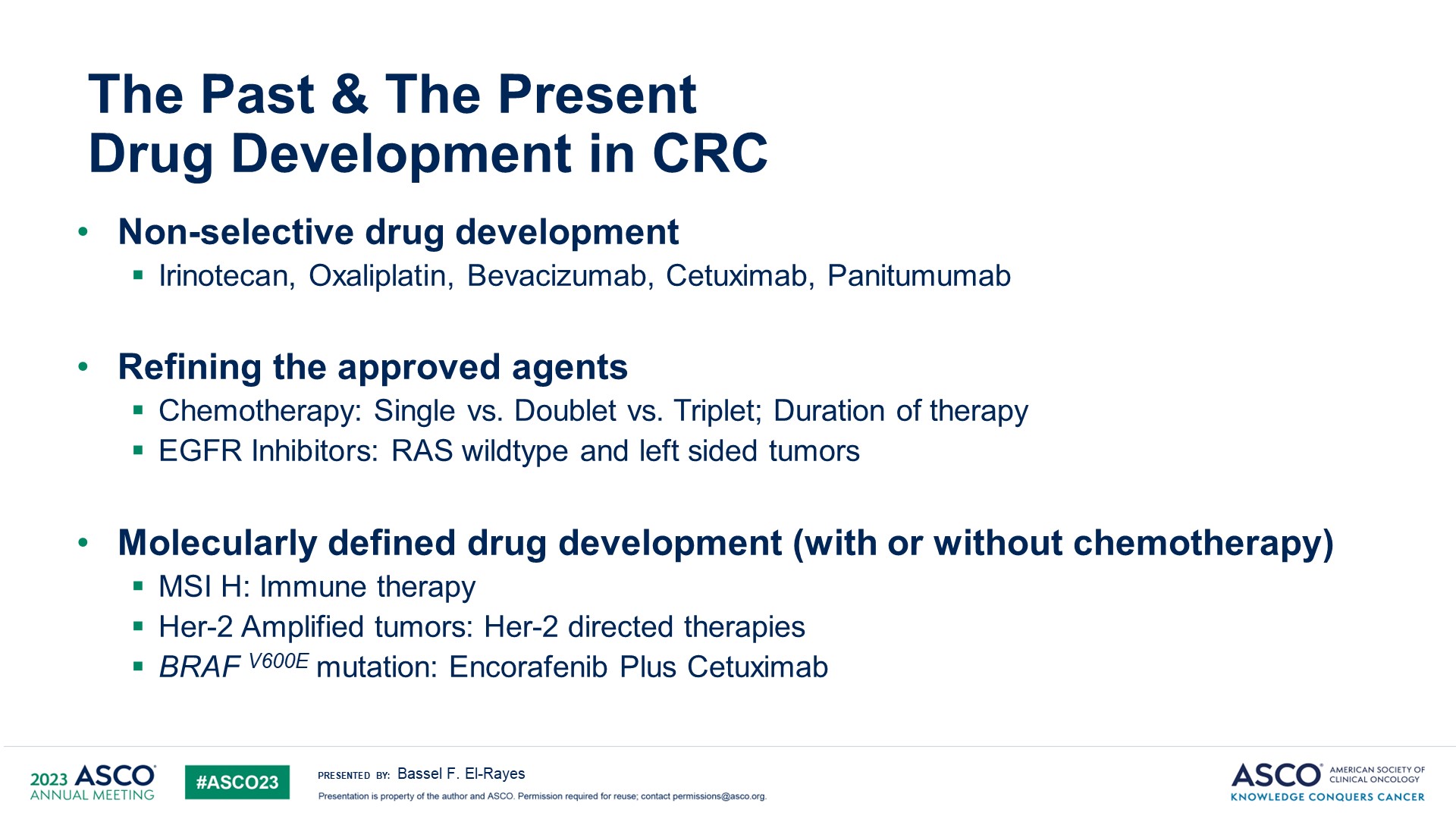 The Past & The Present<br />Drug Development in CRC
Content of this presentation is the property of the author, licensed by ASCO. Permission required for reuse.
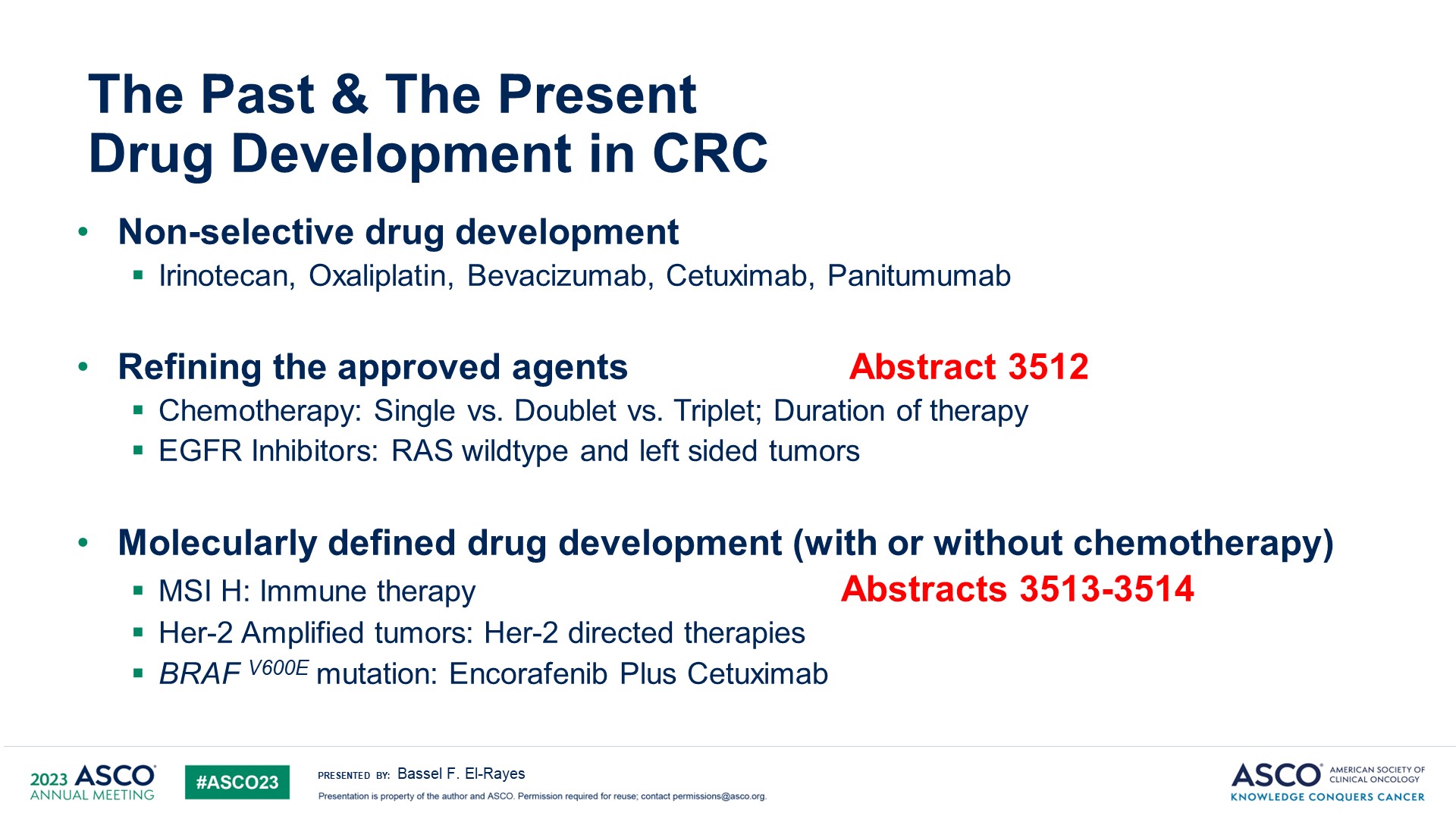 The Past & The Present<br />Drug Development in CRC
Content of this presentation is the property of the author, licensed by ASCO. Permission required for reuse.
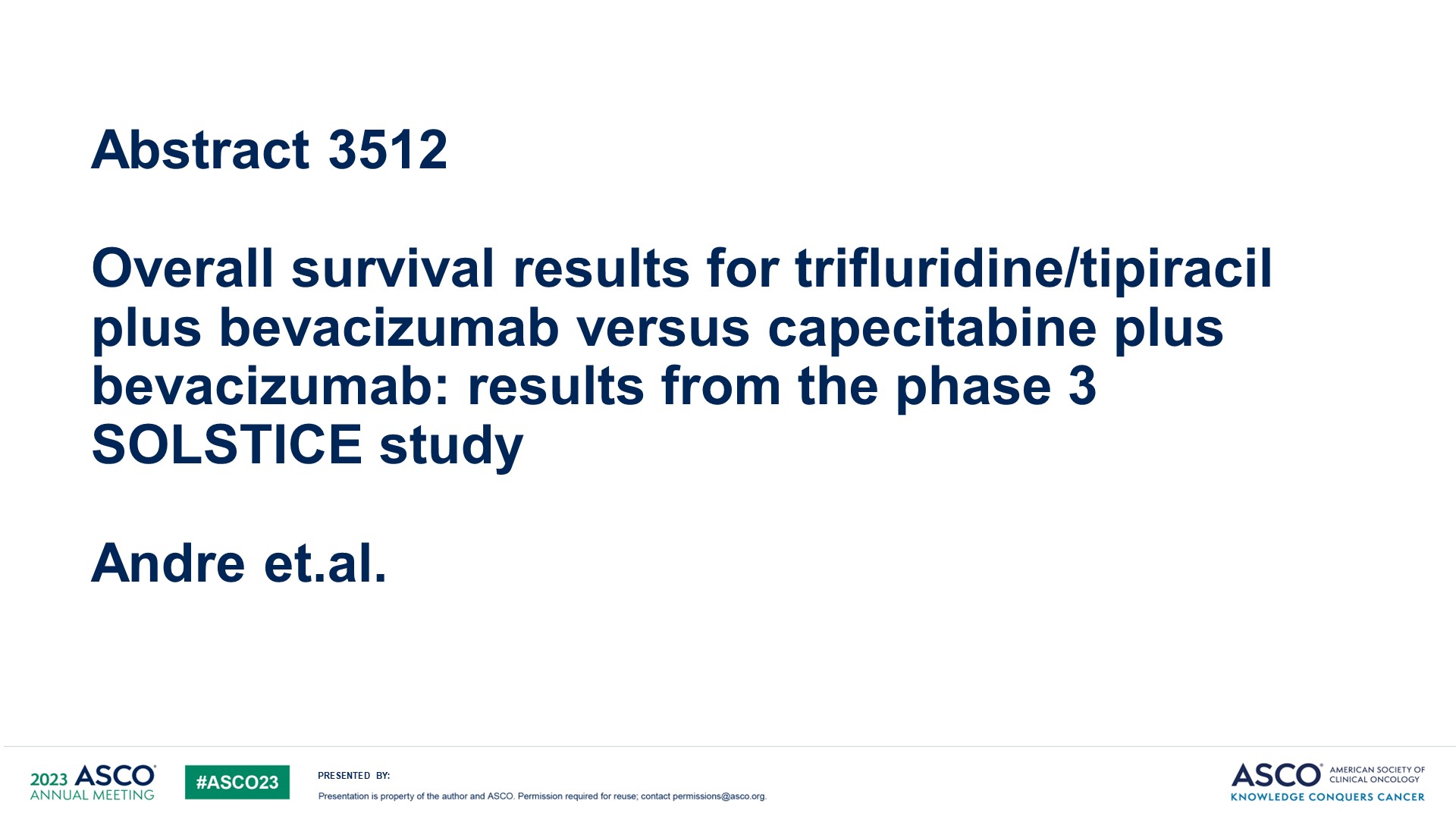 Abstract 3512<br /><br />Overall survival results for trifluridine/tipiracil plus bevacizumab versus capecitabine plus bevacizumab: results from the phase 3 SOLSTICE study<br /><br />Andre et.al.<br />
Content of this presentation is the property of the author, licensed by ASCO. Permission required for reuse.
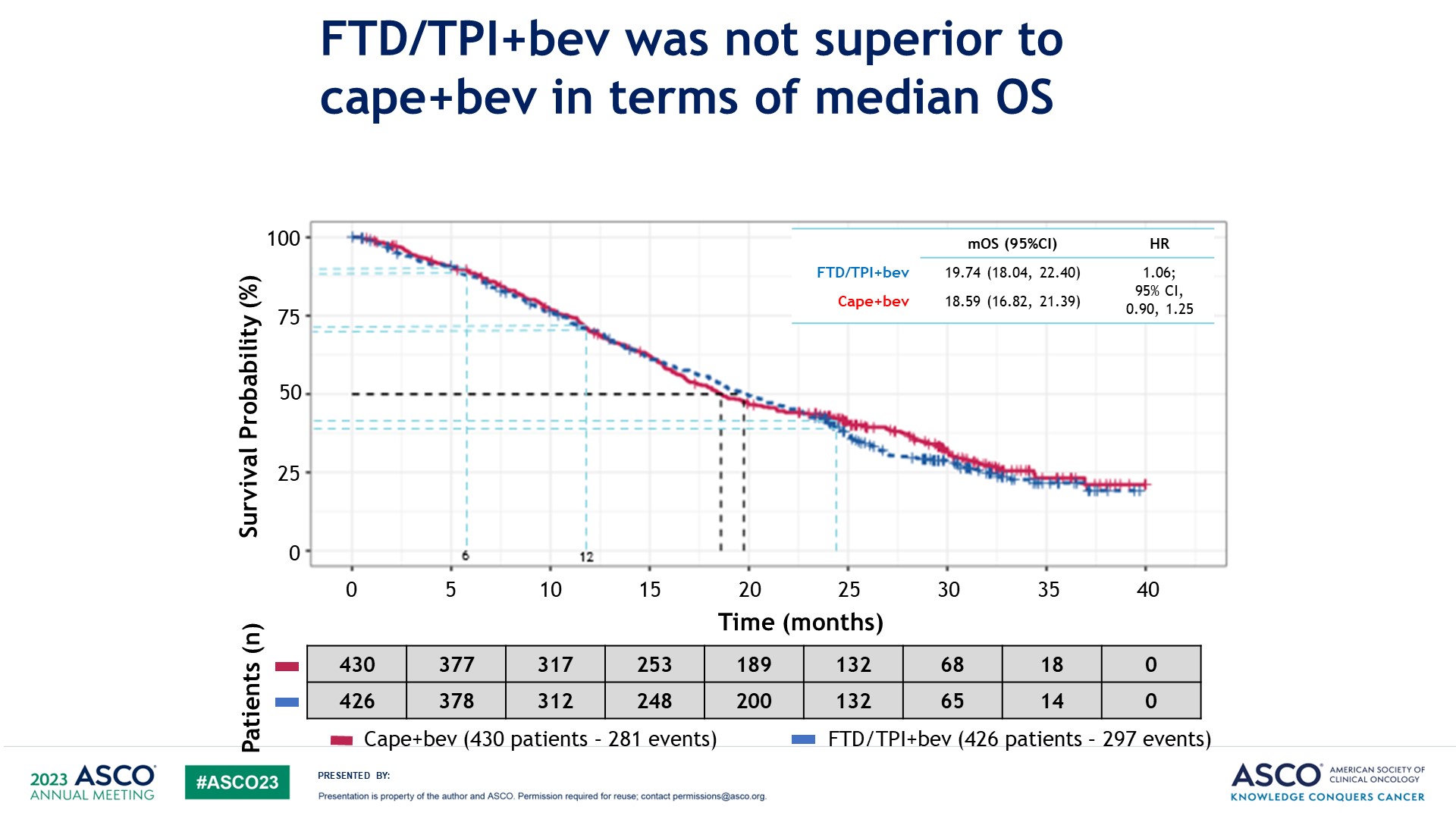 Slide 5
Content of this presentation is the property of the author, licensed by ASCO. Permission required for reuse.
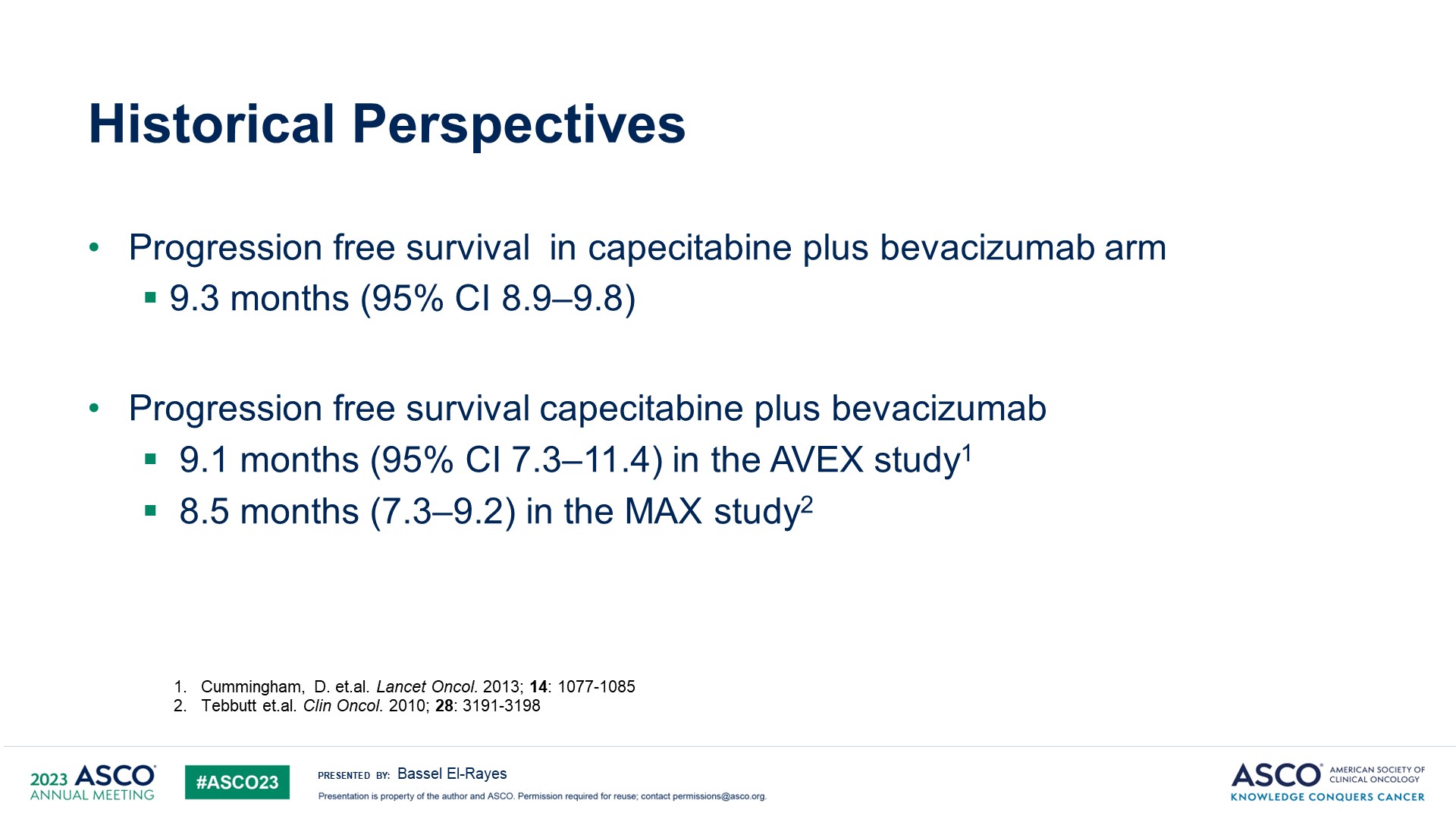 Historical Perspectives
Content of this presentation is the property of the author, licensed by ASCO. Permission required for reuse.
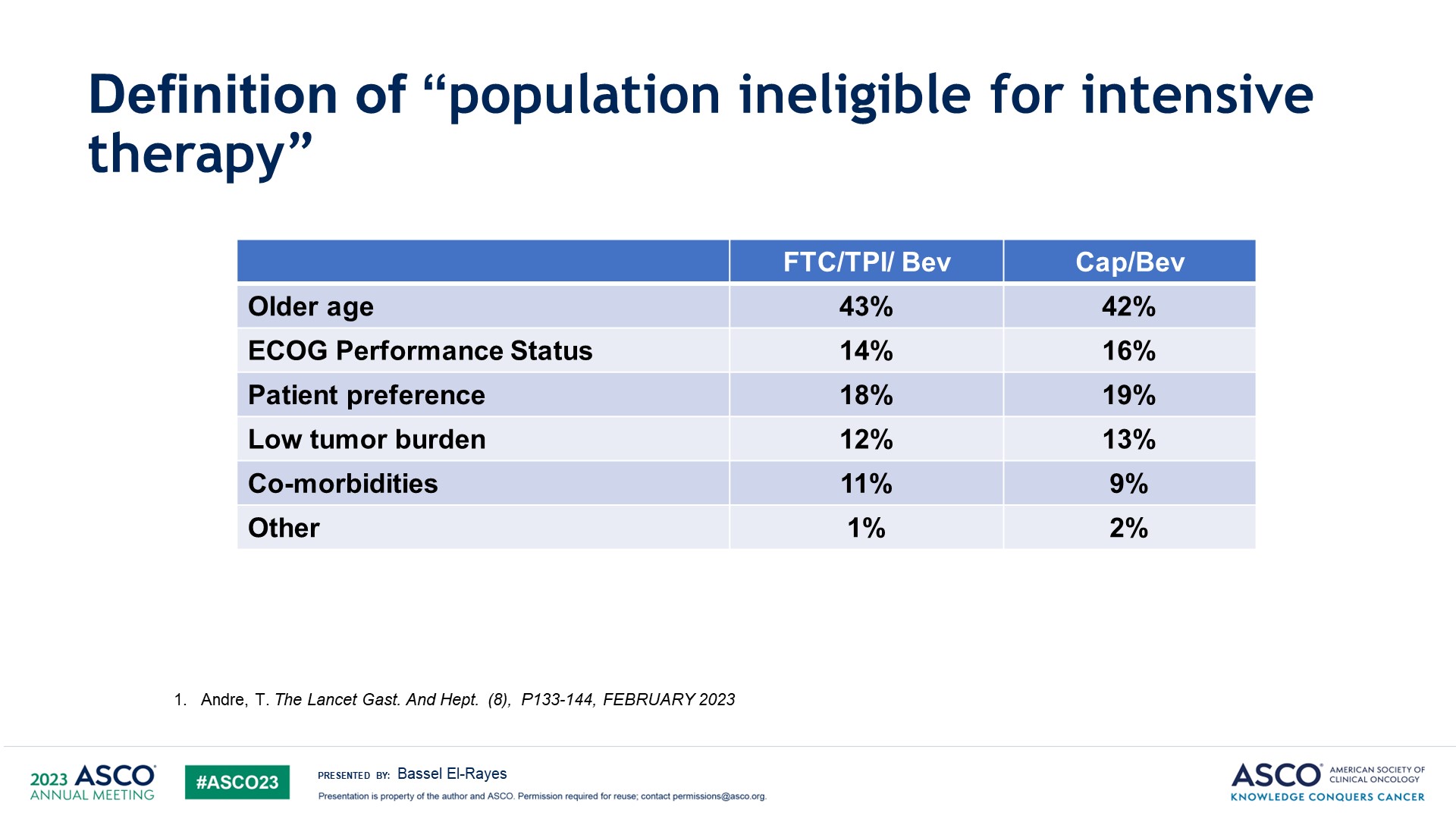 Definition of “population ineligible for intensive therapy”
Content of this presentation is the property of the author, licensed by ASCO. Permission required for reuse.
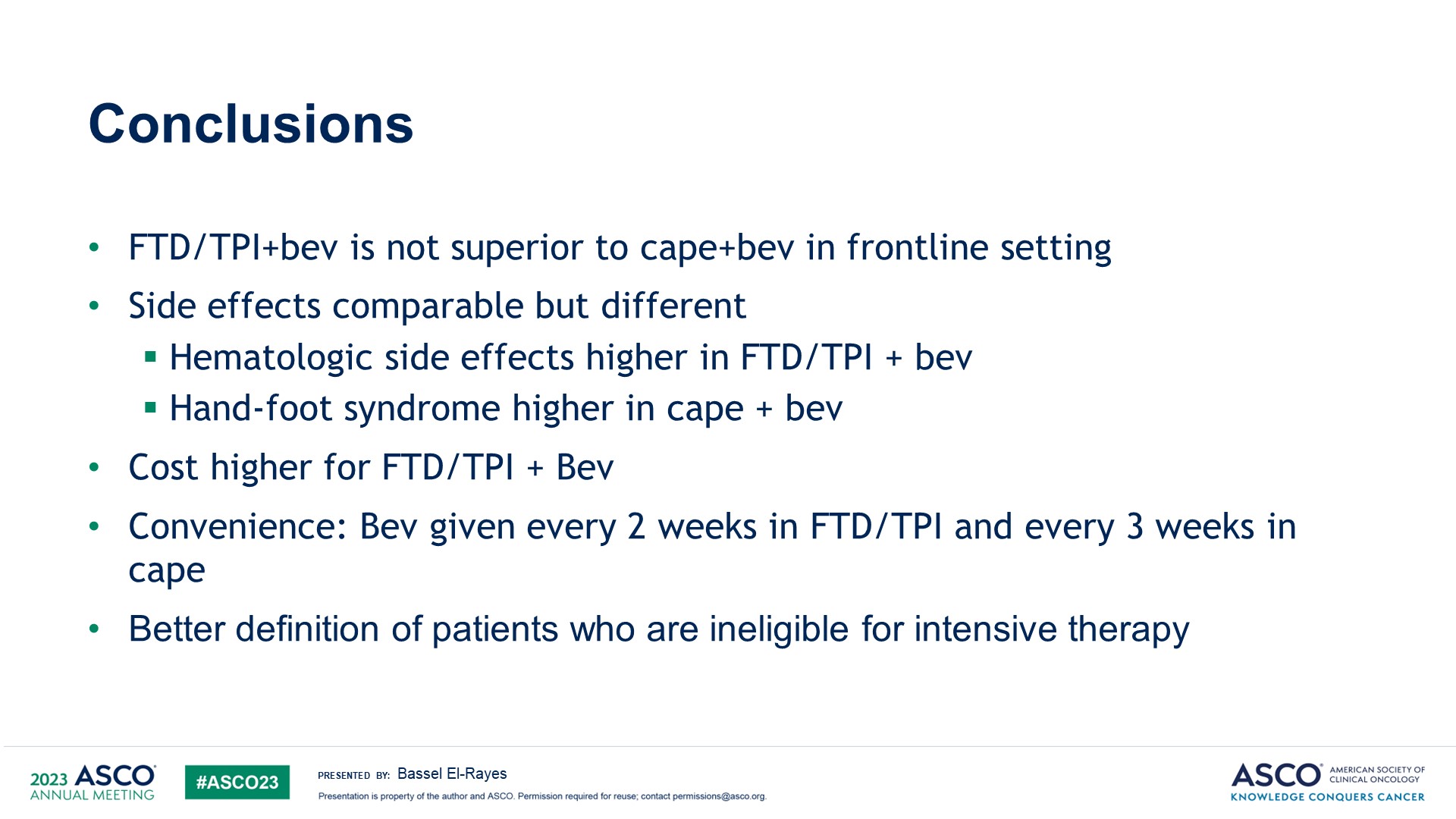 Conclusions
Content of this presentation is the property of the author, licensed by ASCO. Permission required for reuse.
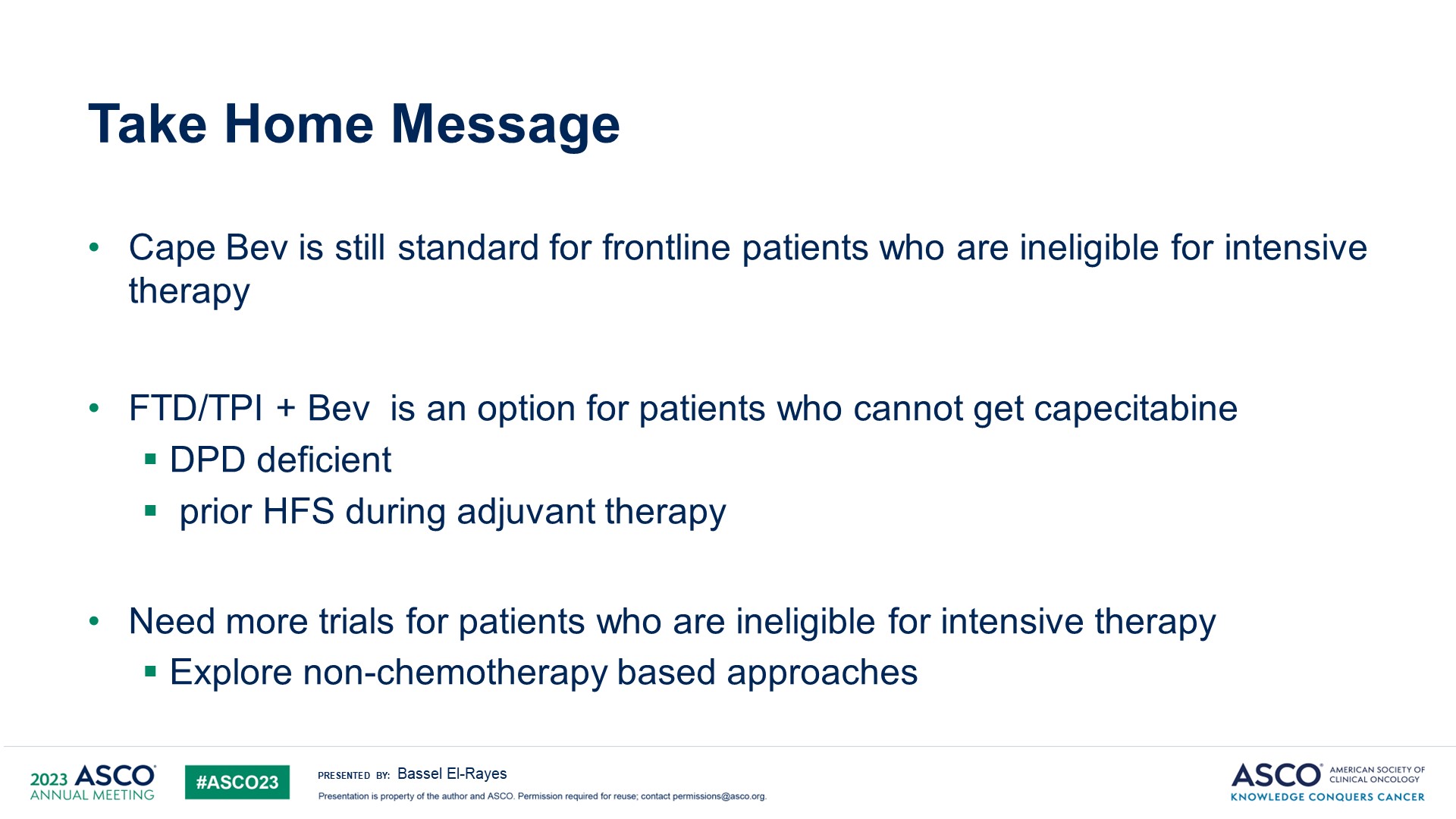 Take Home Message
Content of this presentation is the property of the author, licensed by ASCO. Permission required for reuse.
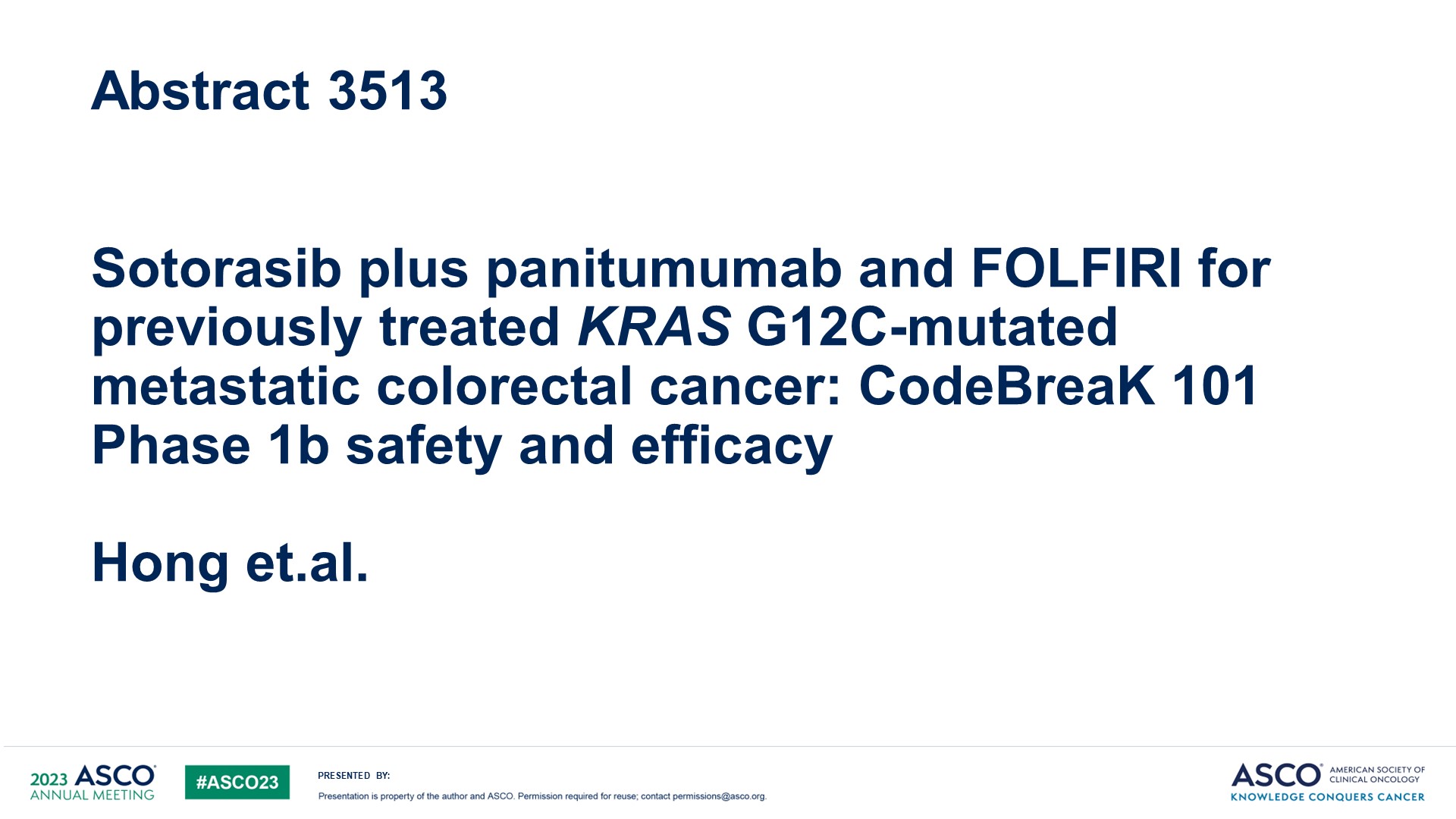 Abstract 3513<br /><br /><br />Sotorasib plus panitumumab and FOLFIRI for previously treated KRAS G12C-mutated metastatic colorectal cancer: CodeBreaK 101 Phase 1b safety and efficacy<br /><br />Hong et.al.<br /><br />
Content of this presentation is the property of the author, licensed by ASCO. Permission required for reuse.
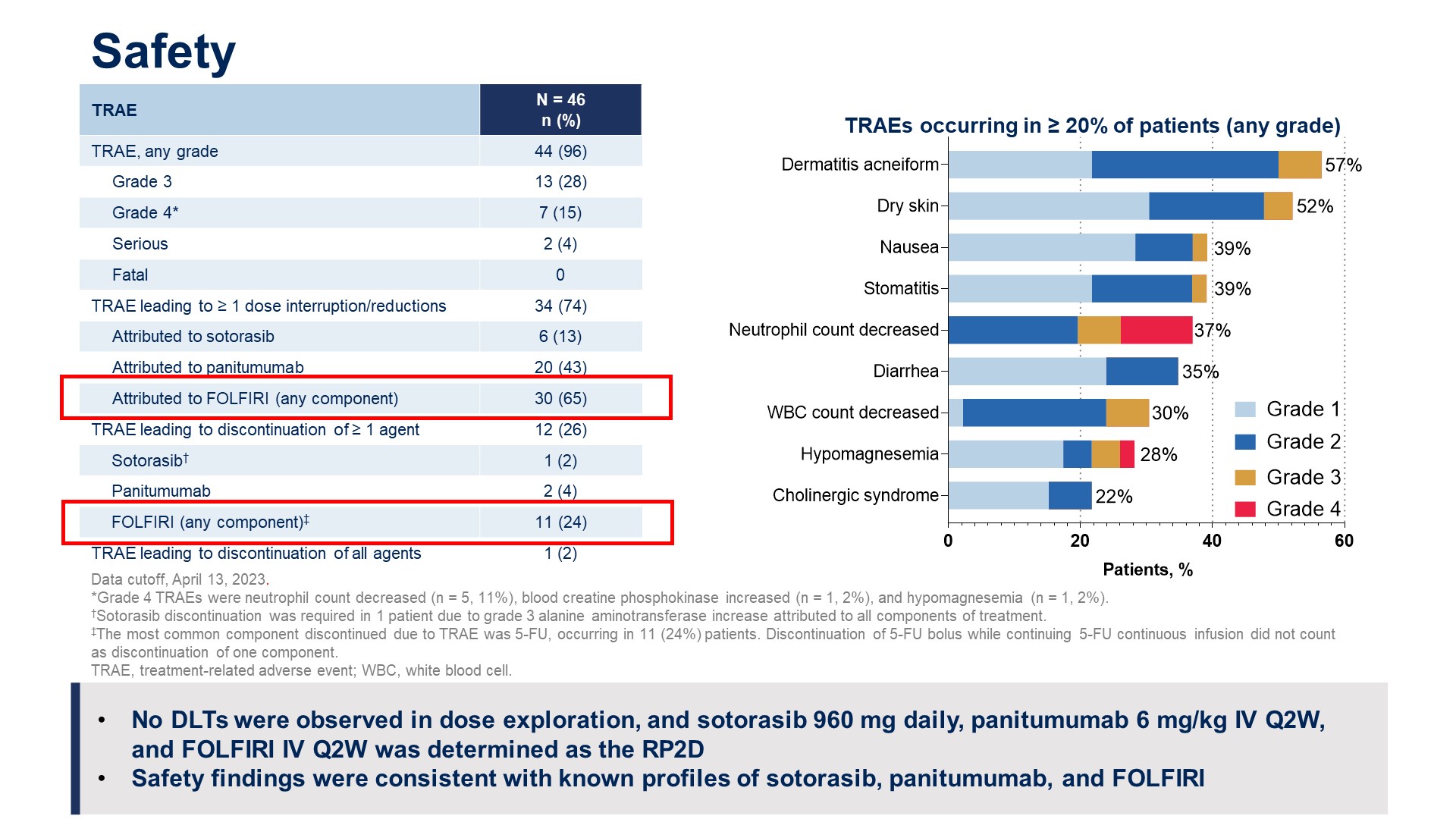 Slide 11
Content of this presentation is the property of the author, licensed by ASCO. Permission required for reuse.
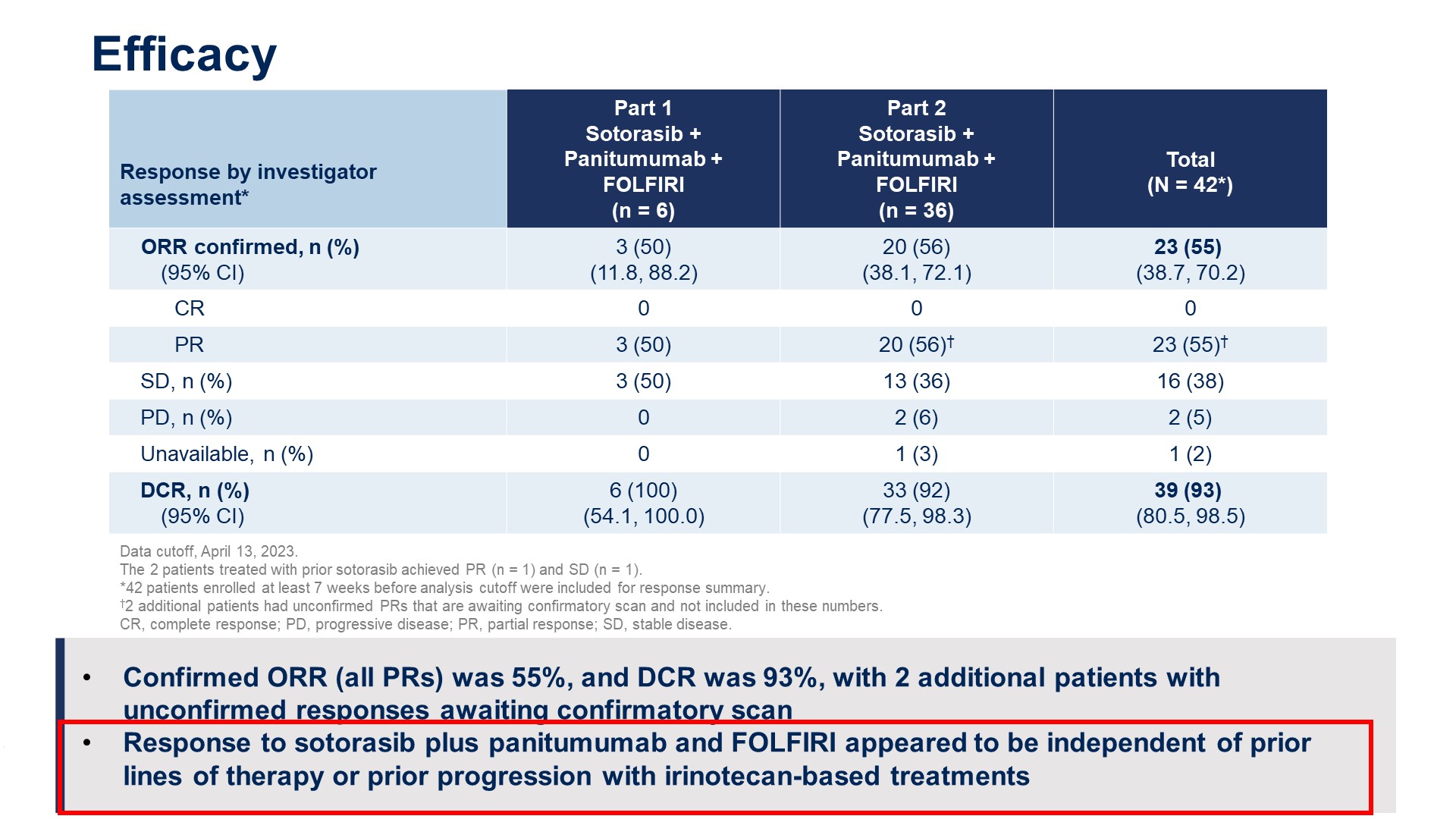 Slide 12
Content of this presentation is the property of the author, licensed by ASCO. Permission required for reuse.
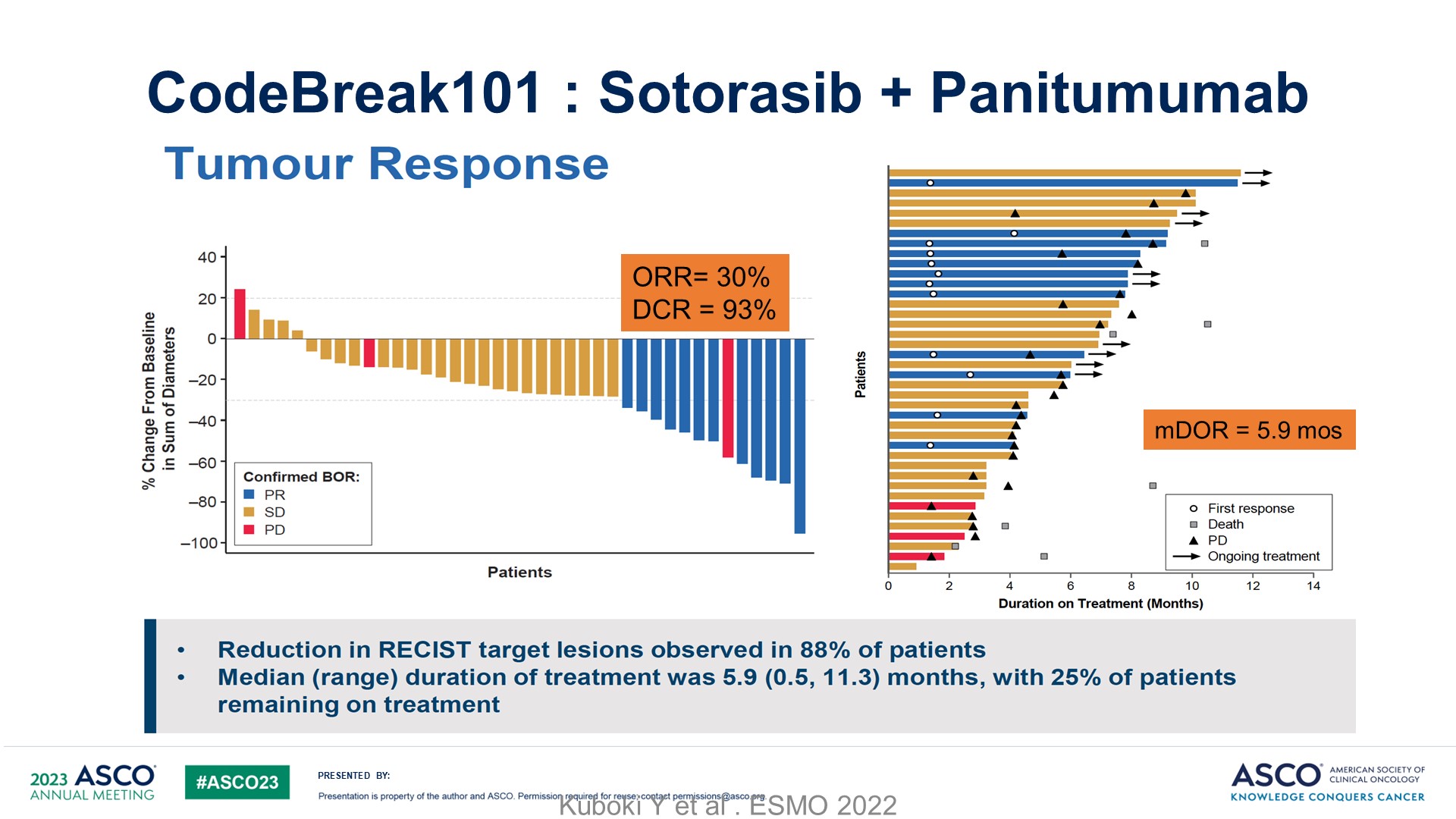 CodeBreak101 : Sotorasib + Panitumumab
Content of this presentation is the property of the author, licensed by ASCO. Permission required for reuse.
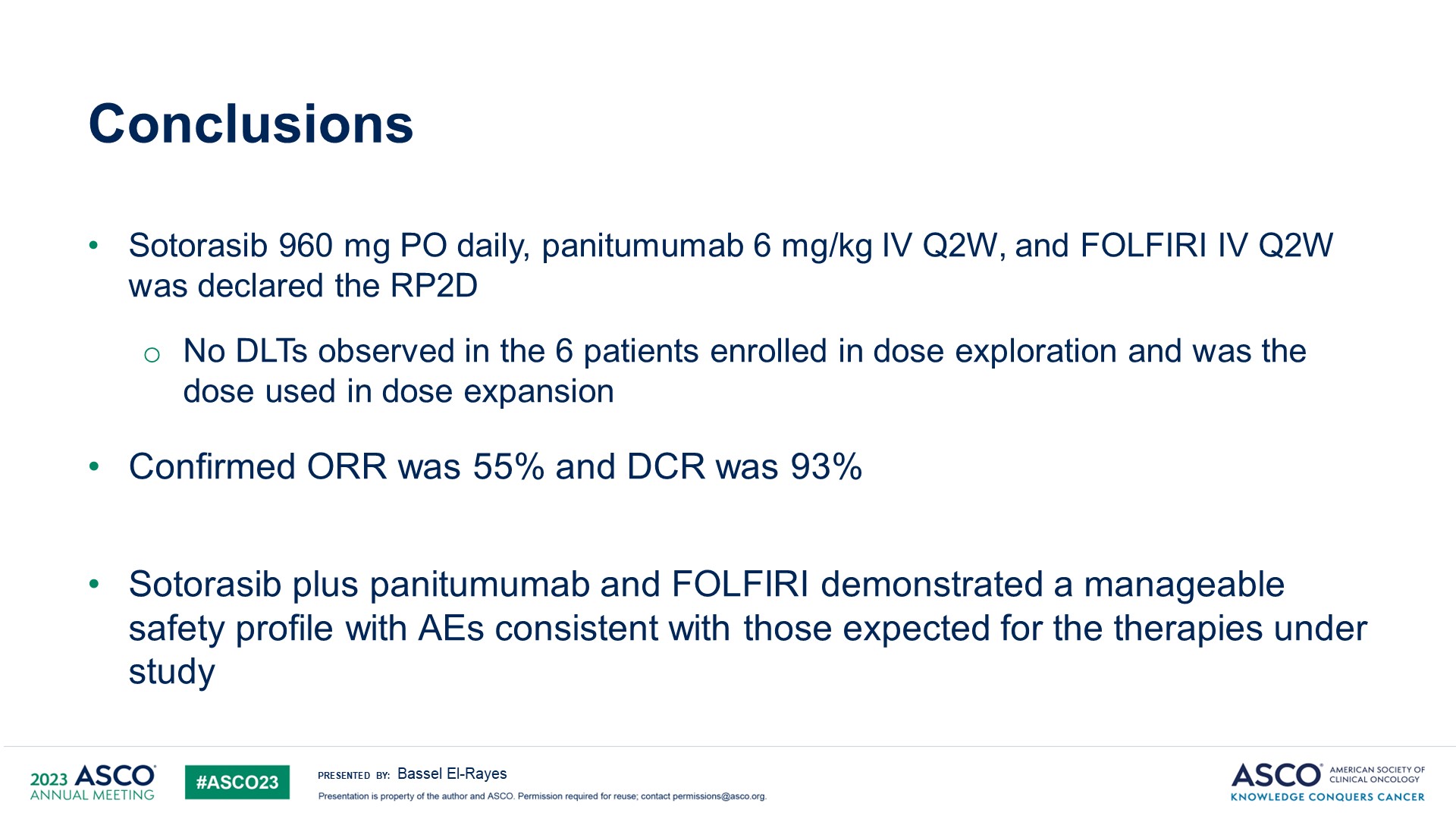 Conclusions
Content of this presentation is the property of the author, licensed by ASCO. Permission required for reuse.
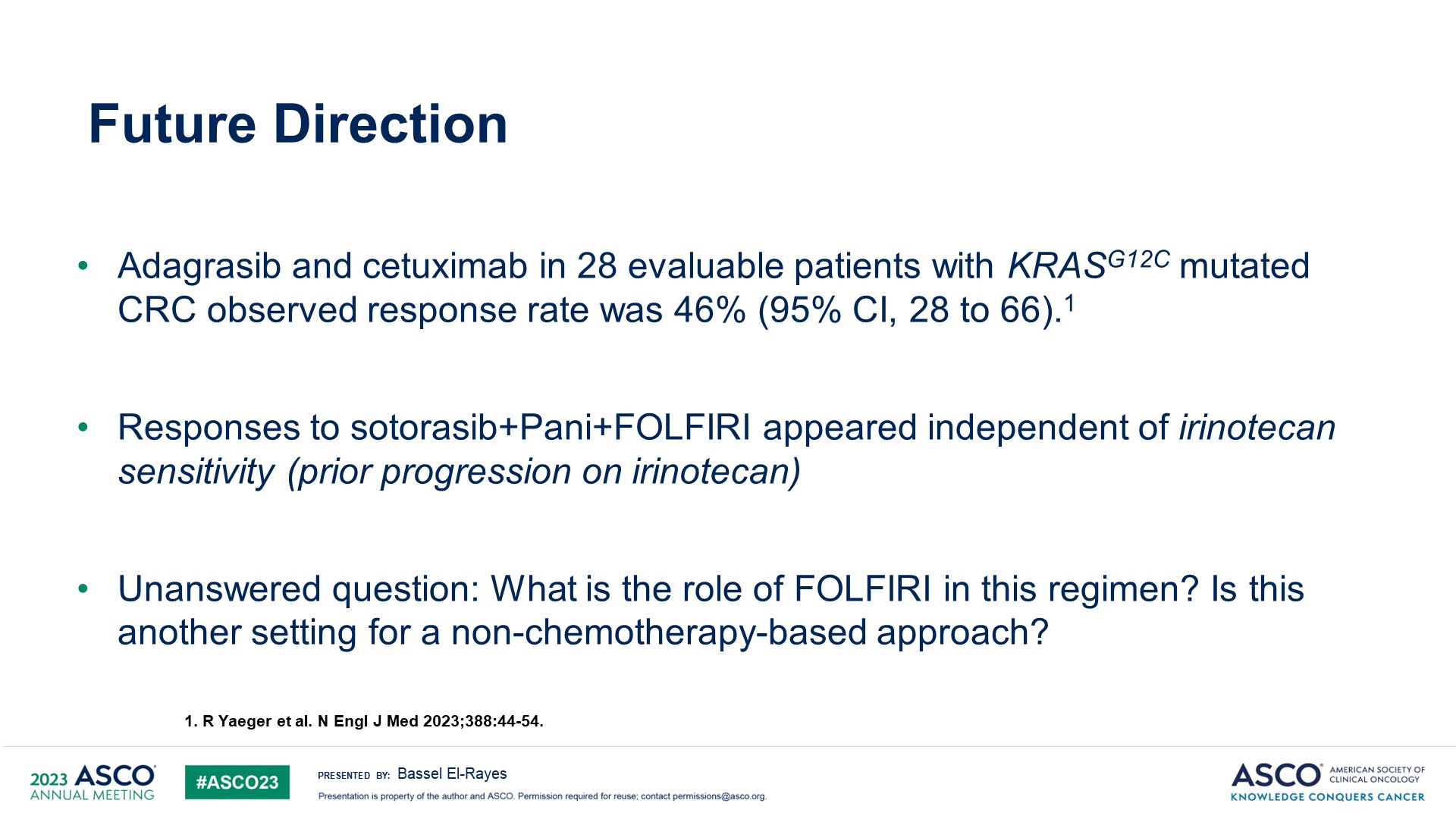 Future Direction
Content of this presentation is the property of the author, licensed by ASCO. Permission required for reuse.
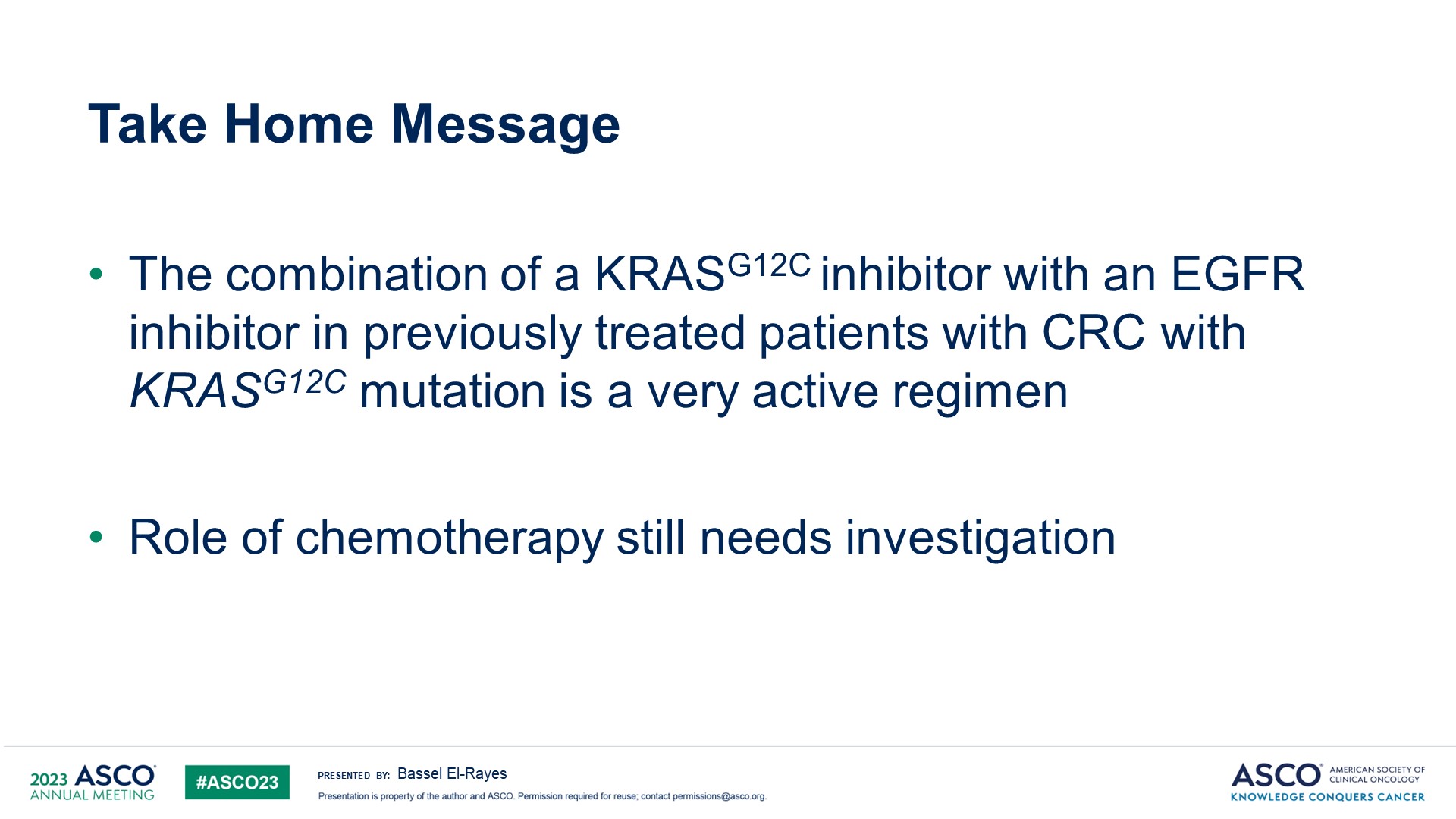 Take Home Message
Content of this presentation is the property of the author, licensed by ASCO. Permission required for reuse.
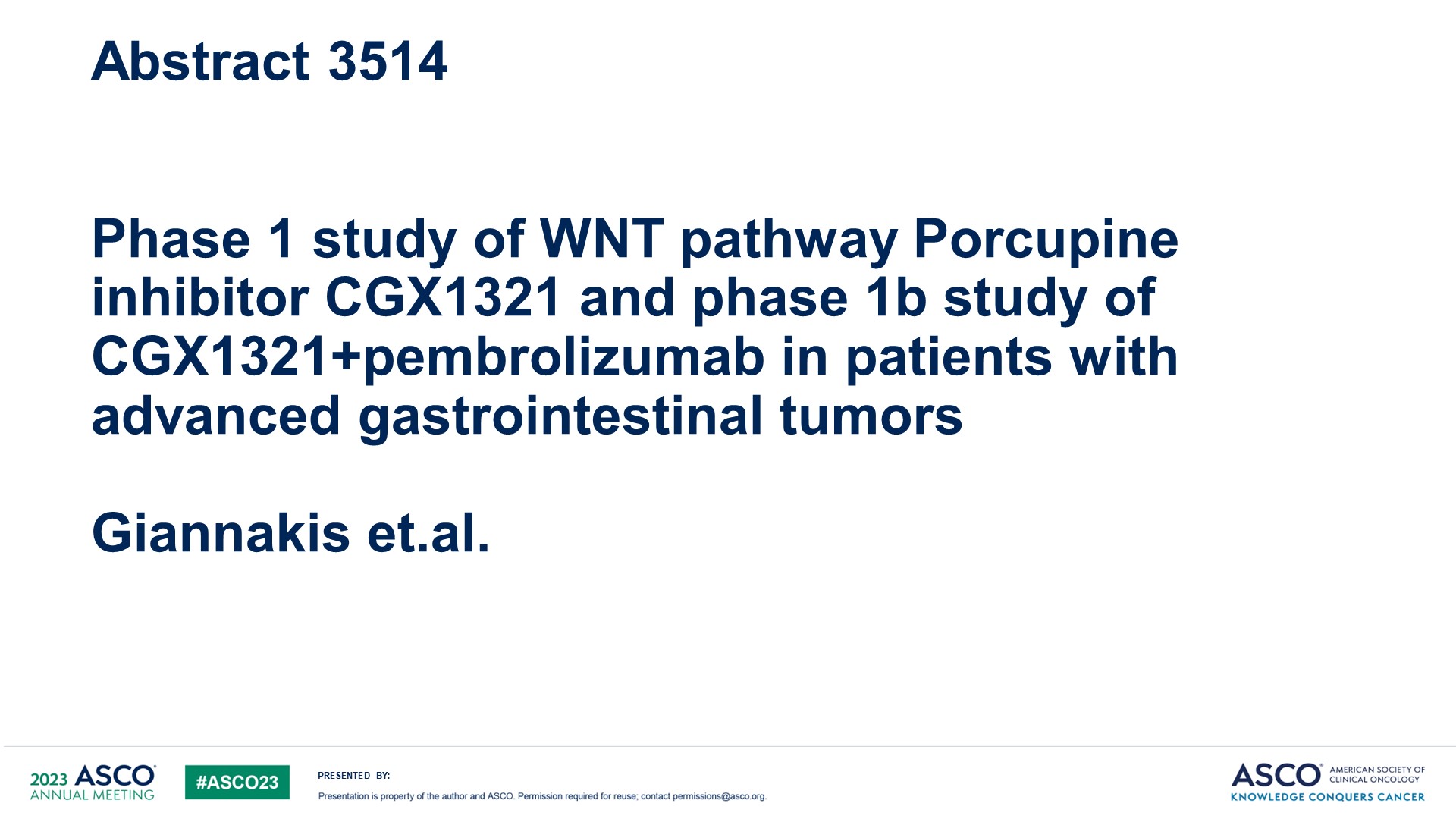 Abstract 3514<br /><br /><br />Phase 1 study of WNT pathway Porcupine inhibitor CGX1321 and phase 1b study of CGX1321+pembrolizumab in patients with advanced gastrointestinal tumors<br /><br />Giannakis et.al.<br /><br /><br />
Content of this presentation is the property of the author, licensed by ASCO. Permission required for reuse.
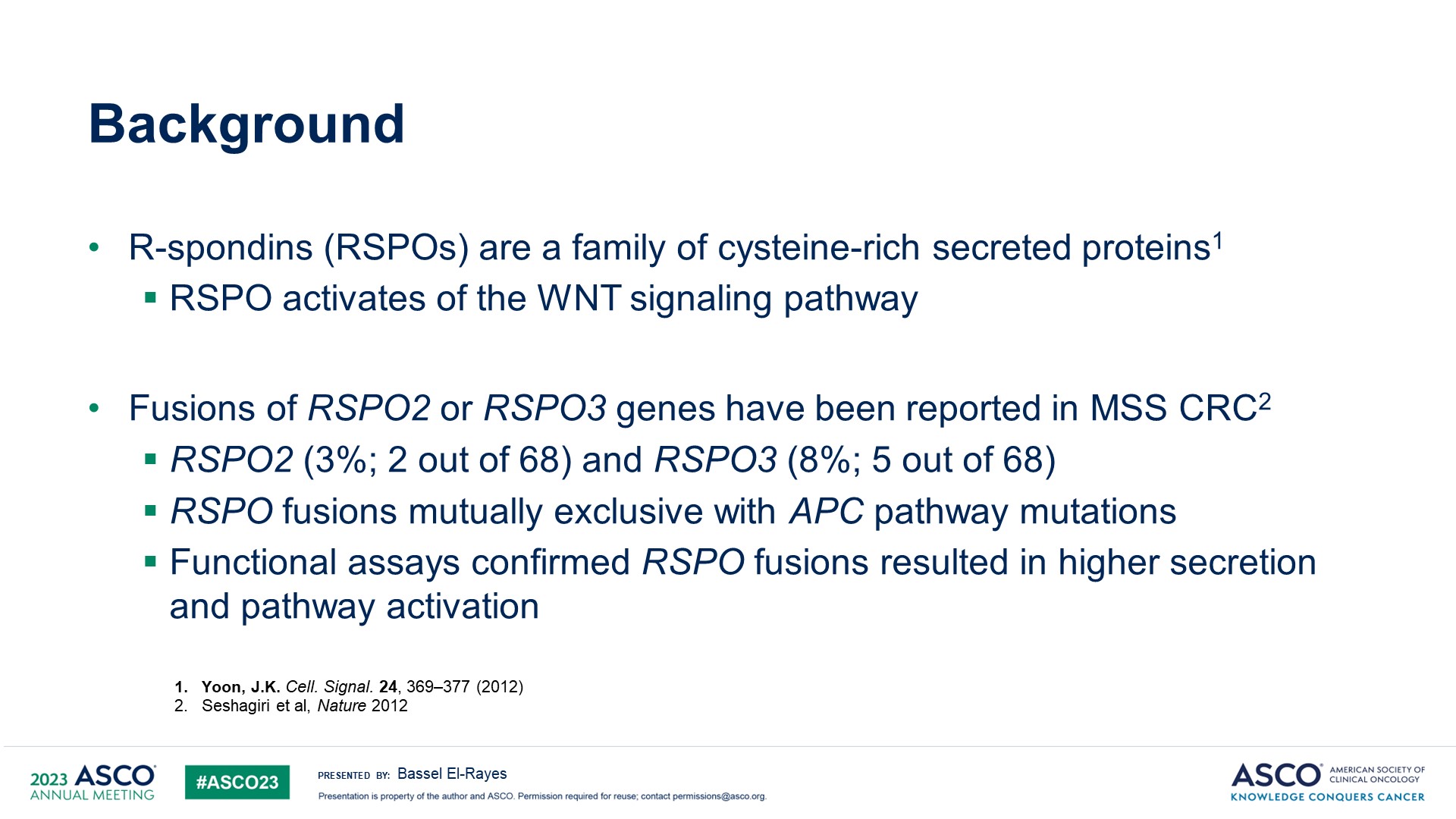 Background
Content of this presentation is the property of the author, licensed by ASCO. Permission required for reuse.
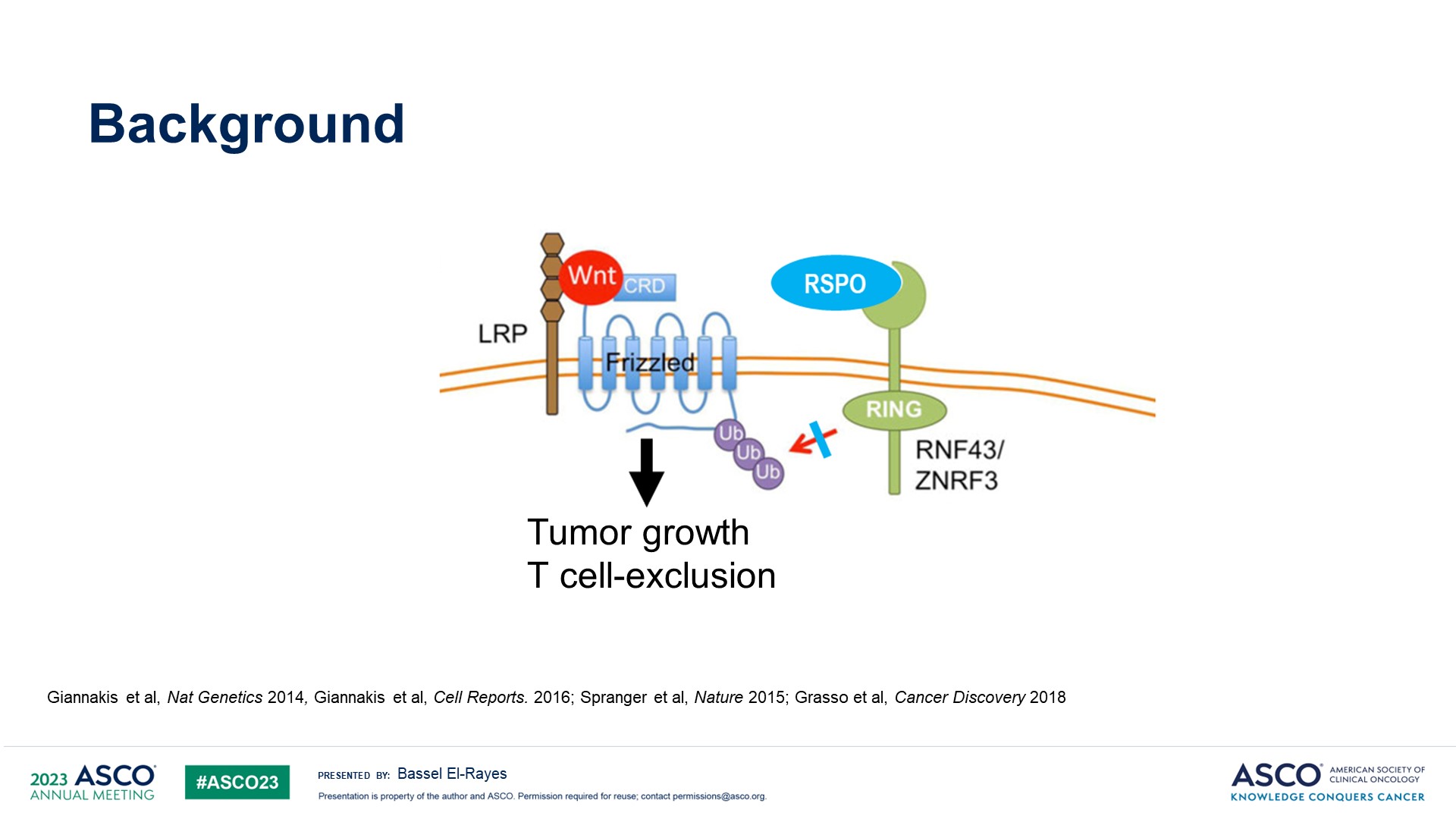 Background
Content of this presentation is the property of the author, licensed by ASCO. Permission required for reuse.
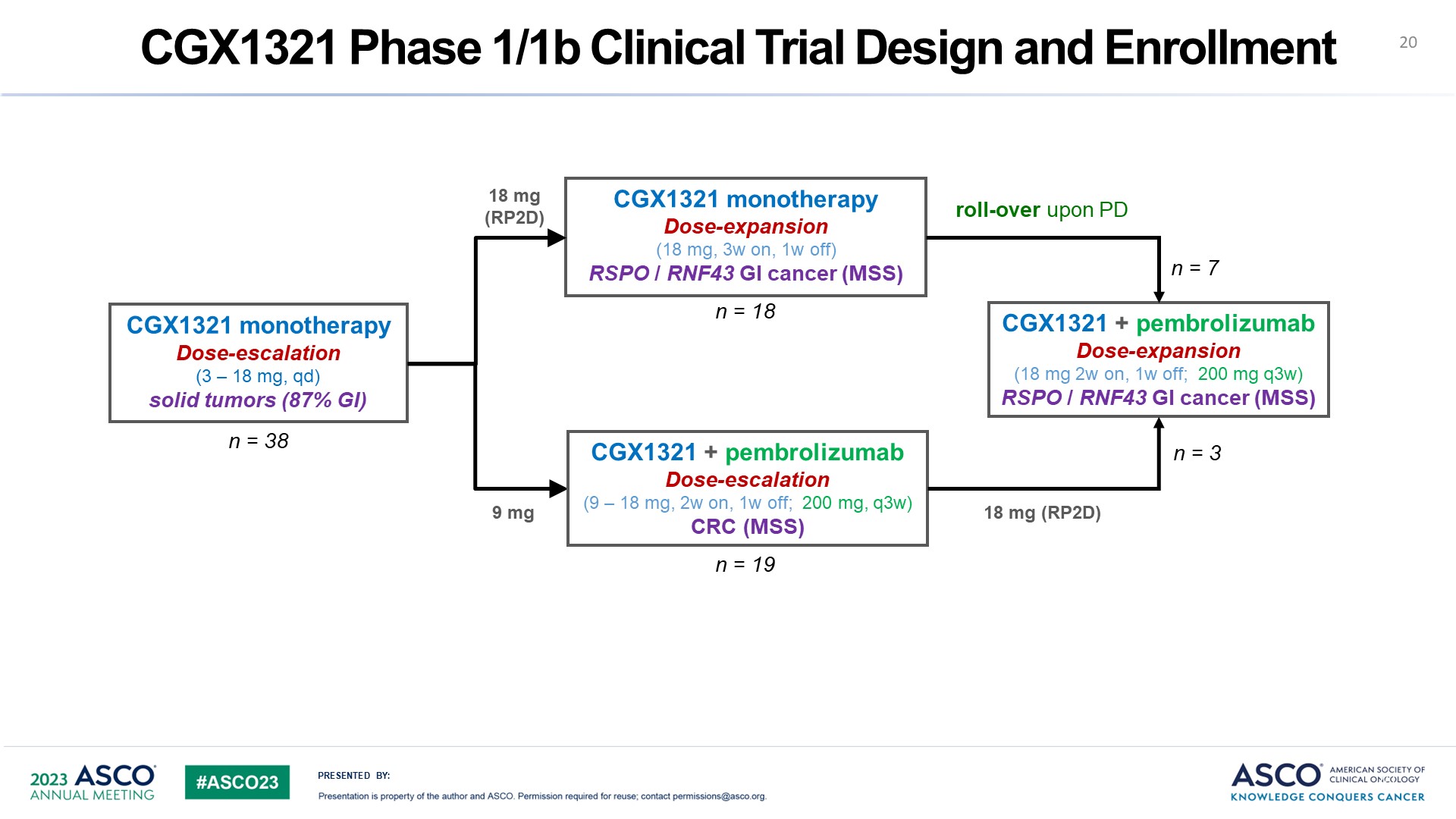 Slide 20
Content of this presentation is the property of the author, licensed by ASCO. Permission required for reuse.
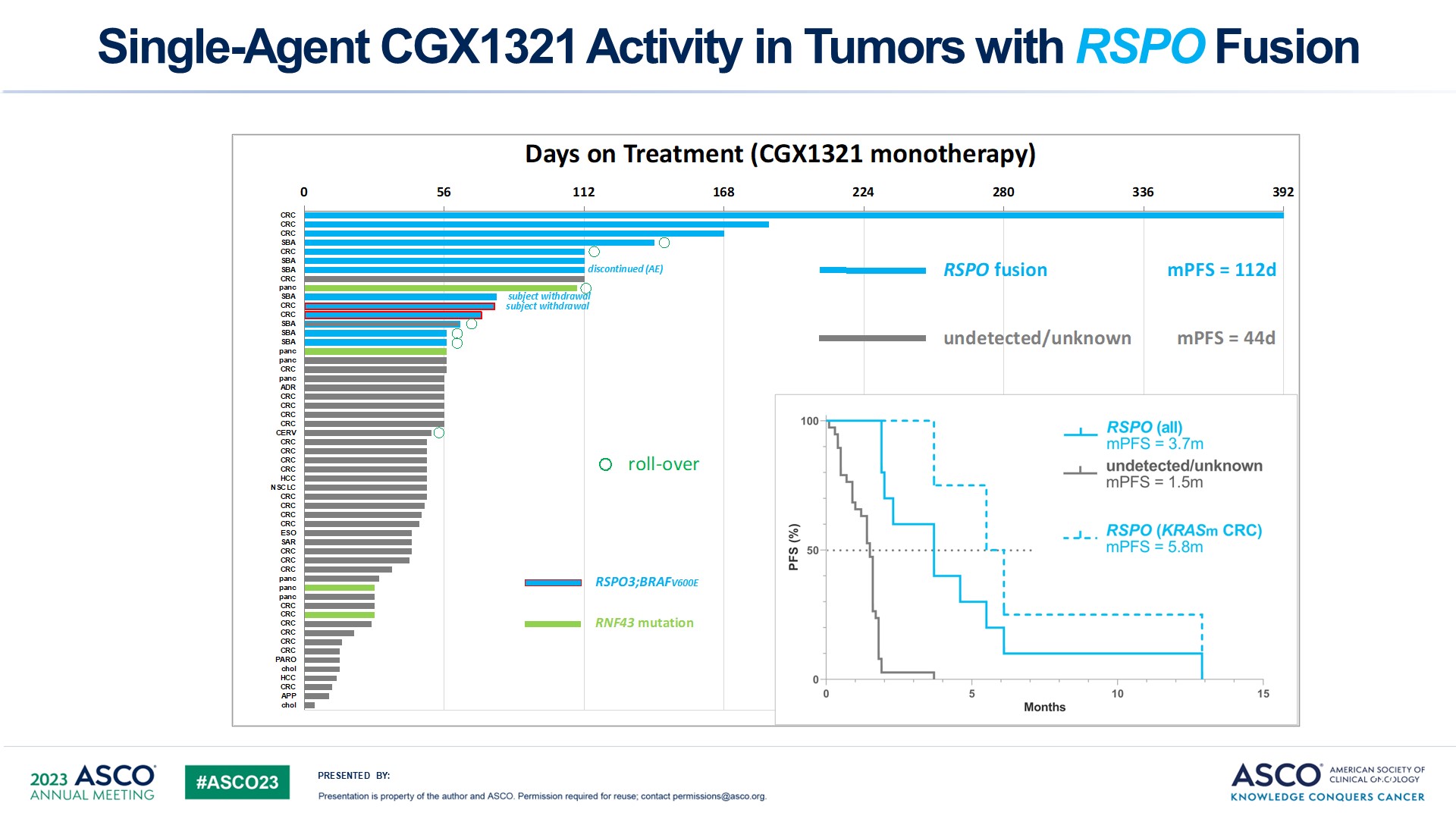 Single-Agent CGX1321 Activity in Tumors with RSPO Fusion
Content of this presentation is the property of the author, licensed by ASCO. Permission required for reuse.
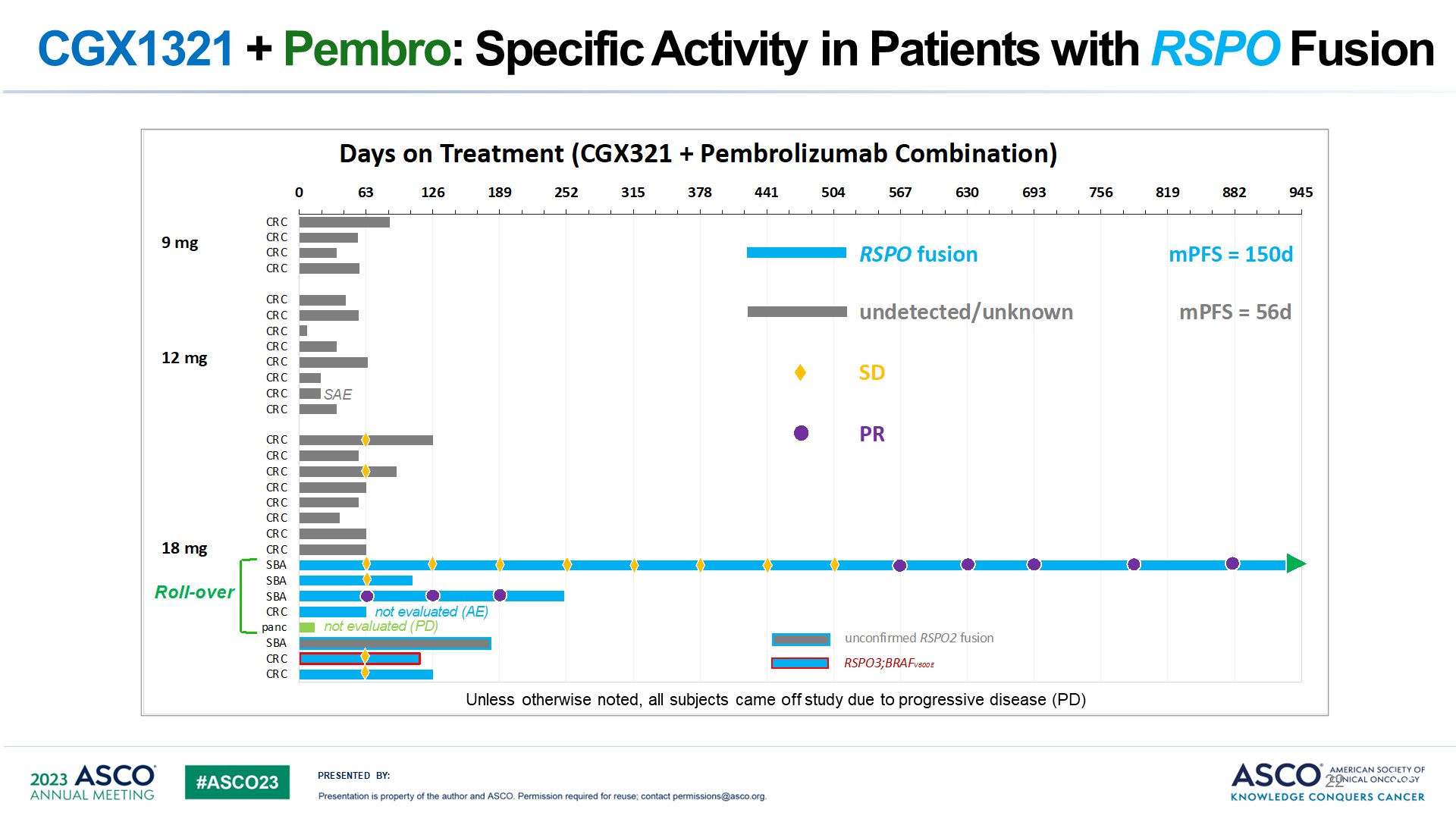 Slide 22
Content of this presentation is the property of the author, licensed by ASCO. Permission required for reuse.
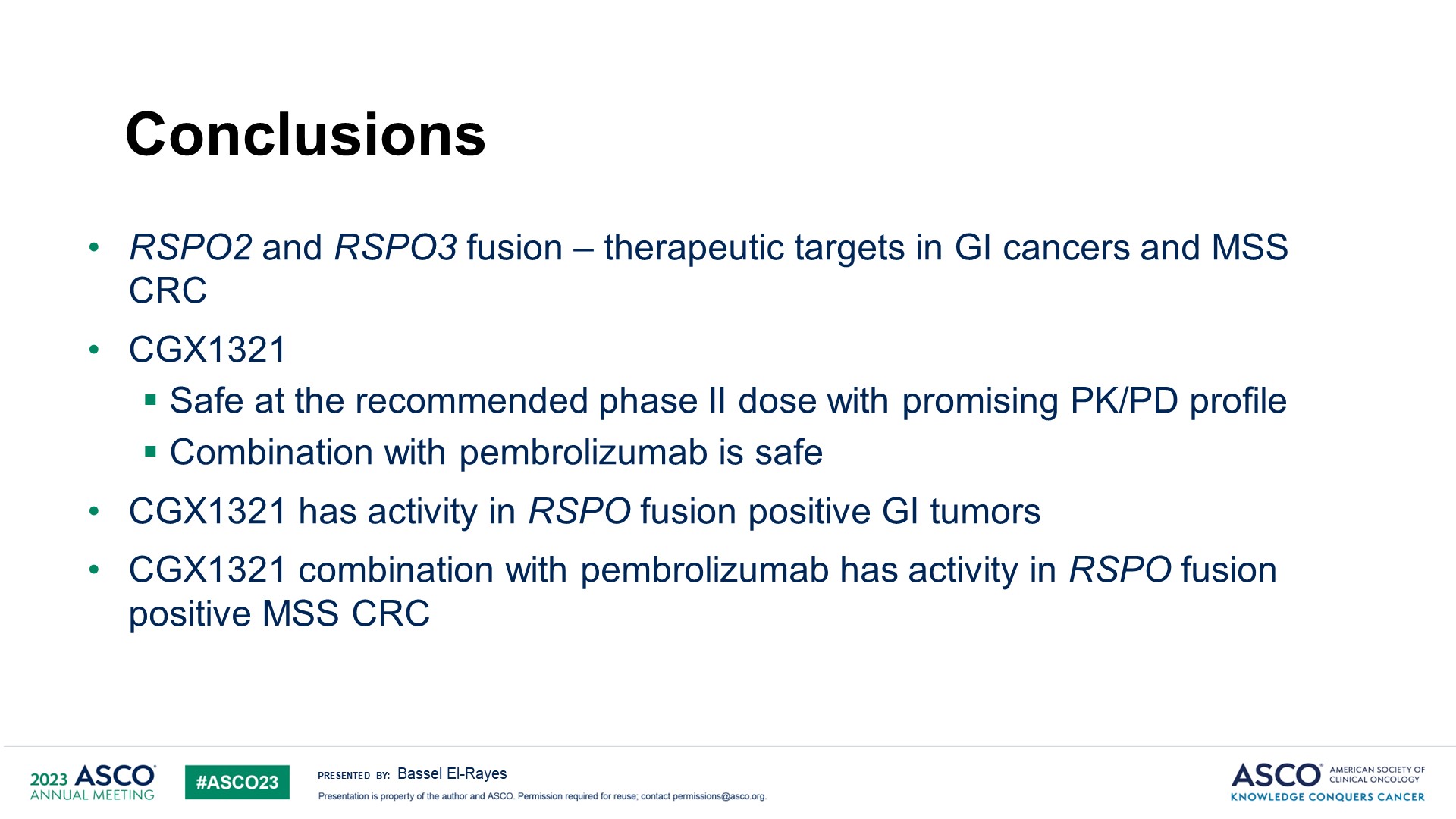 Slide 23
Content of this presentation is the property of the author, licensed by ASCO. Permission required for reuse.
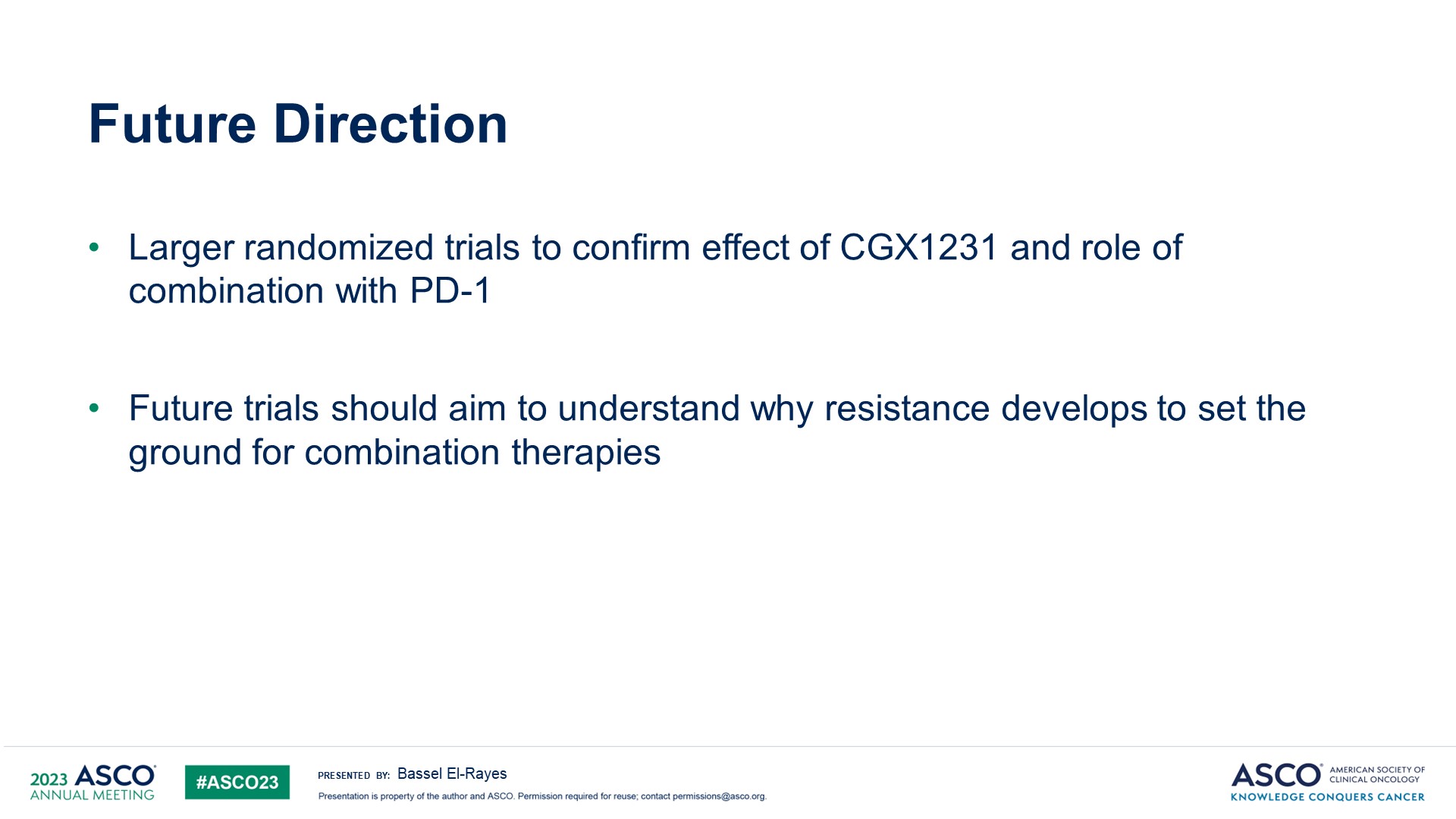 Future Direction
Content of this presentation is the property of the author, licensed by ASCO. Permission required for reuse.